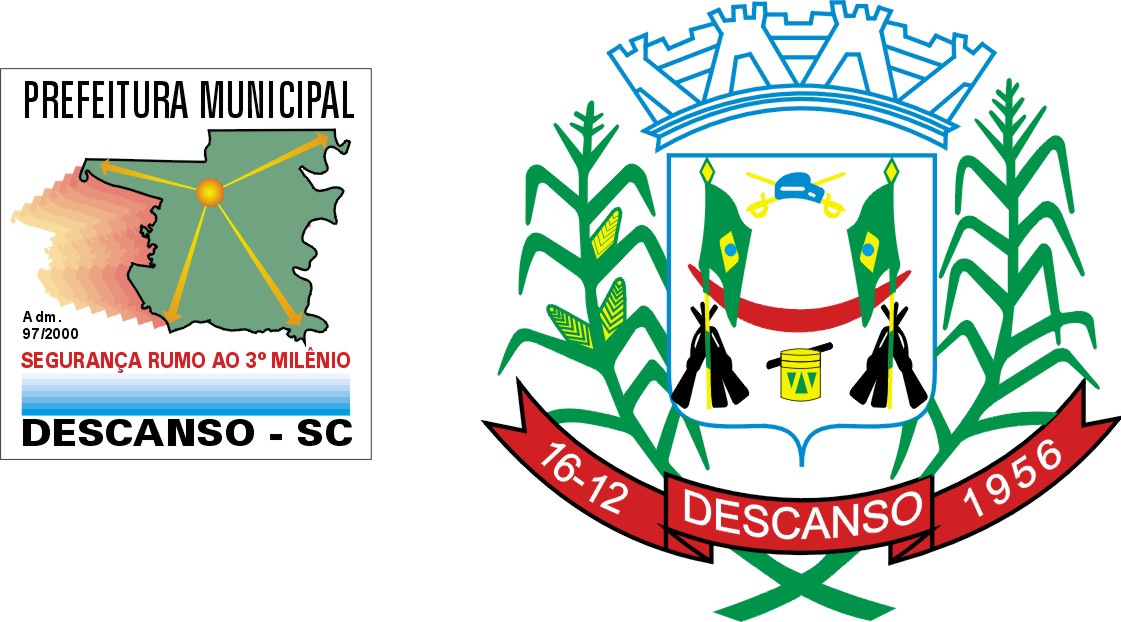 AUDIÊNCIA PÚBLICA 
ALTERAÇÃO PPA -  2 0 2 1
PPA
O PLANO PLURIANUAL – PPA é o documento que define as prioridades do Governo para o período de quatro anos, podendo ser revisado a cada ano. Nele consta o planejamento de como serão executadas as políticas públicas para alcançar os resultados esperados nas diversas áreas.
Alteração PPA 2018/2021 (Lei 1536/2017)para o exercício financeiro de 2021